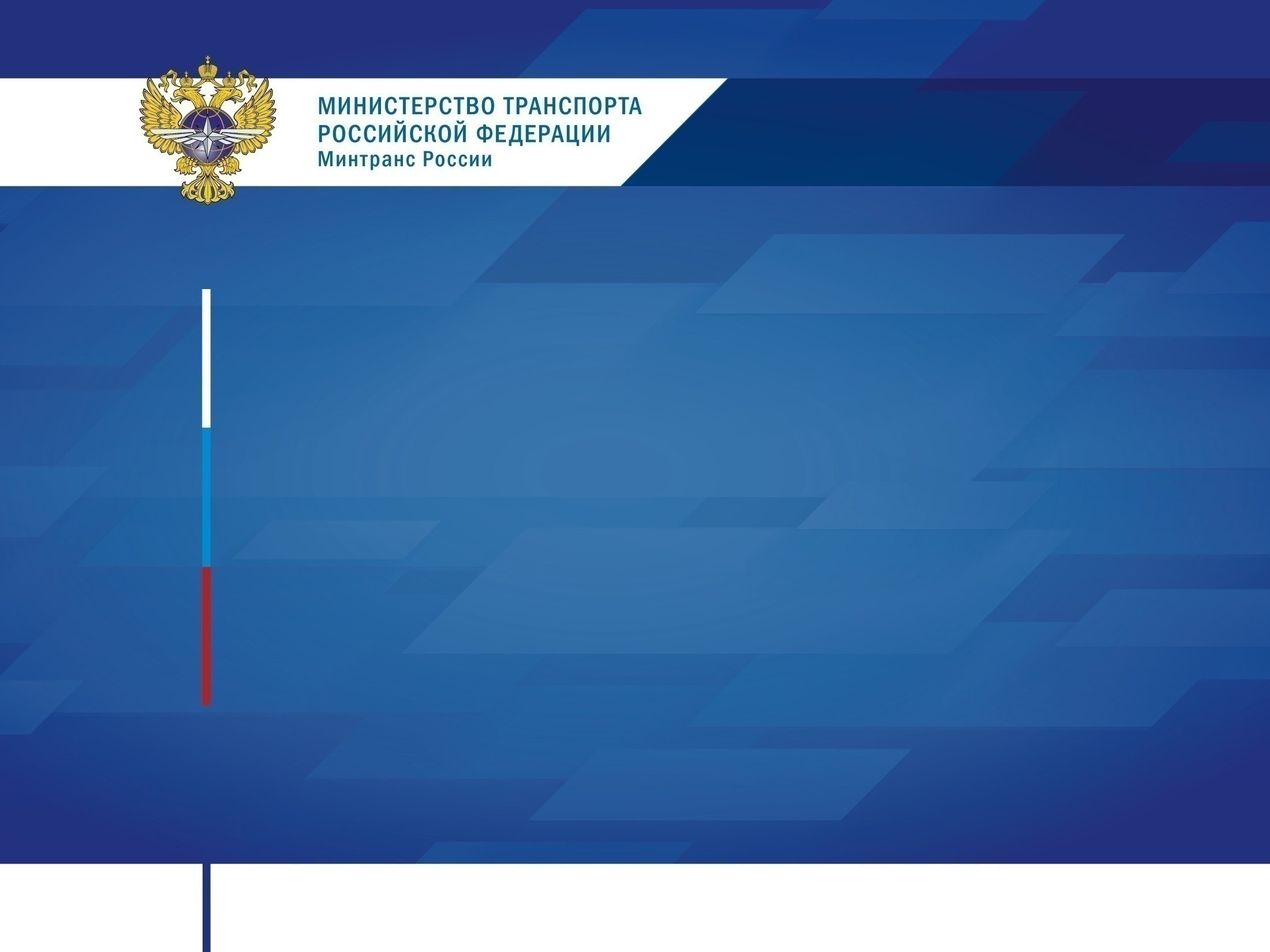 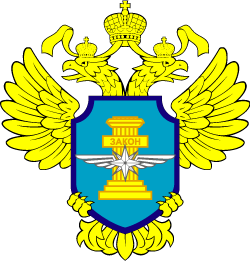 Межрегиональное территориальное управление Федеральной службы 
по надзору в сфере транспорта по Сибирскому федеральному округу
ё
Доклад 
по правоприменительной практике по результатам проведения контроля (надзора) на автомобильном транспорте и в дорожном хозяйстве
за 6 месяцев 2024 года
29 августа 2024 года
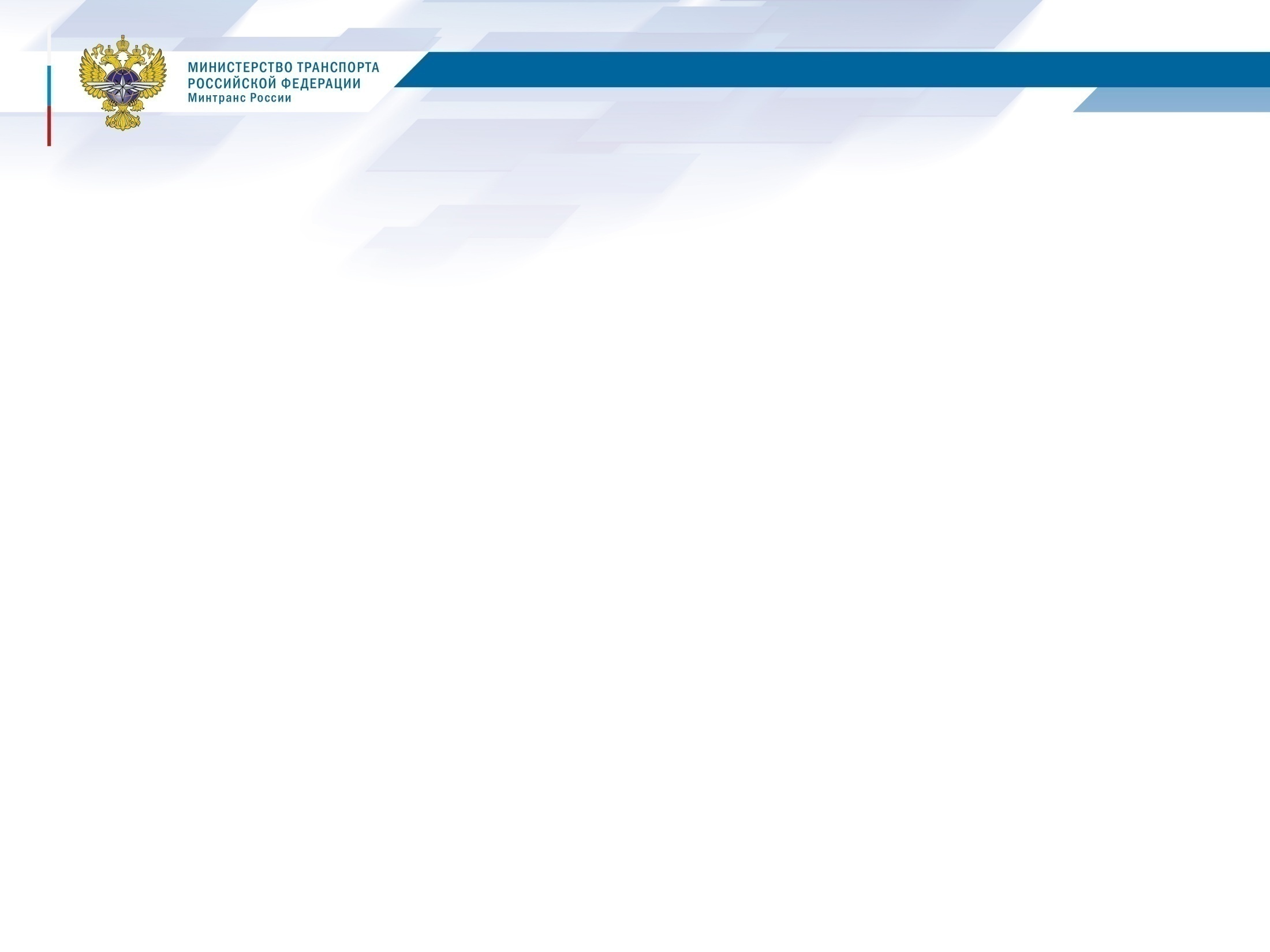 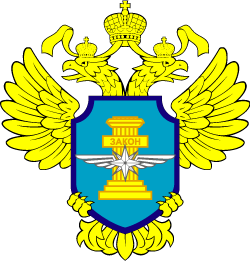 Федеральная служба по надзору в сфере транспорта
Профилактические мероприятия
2
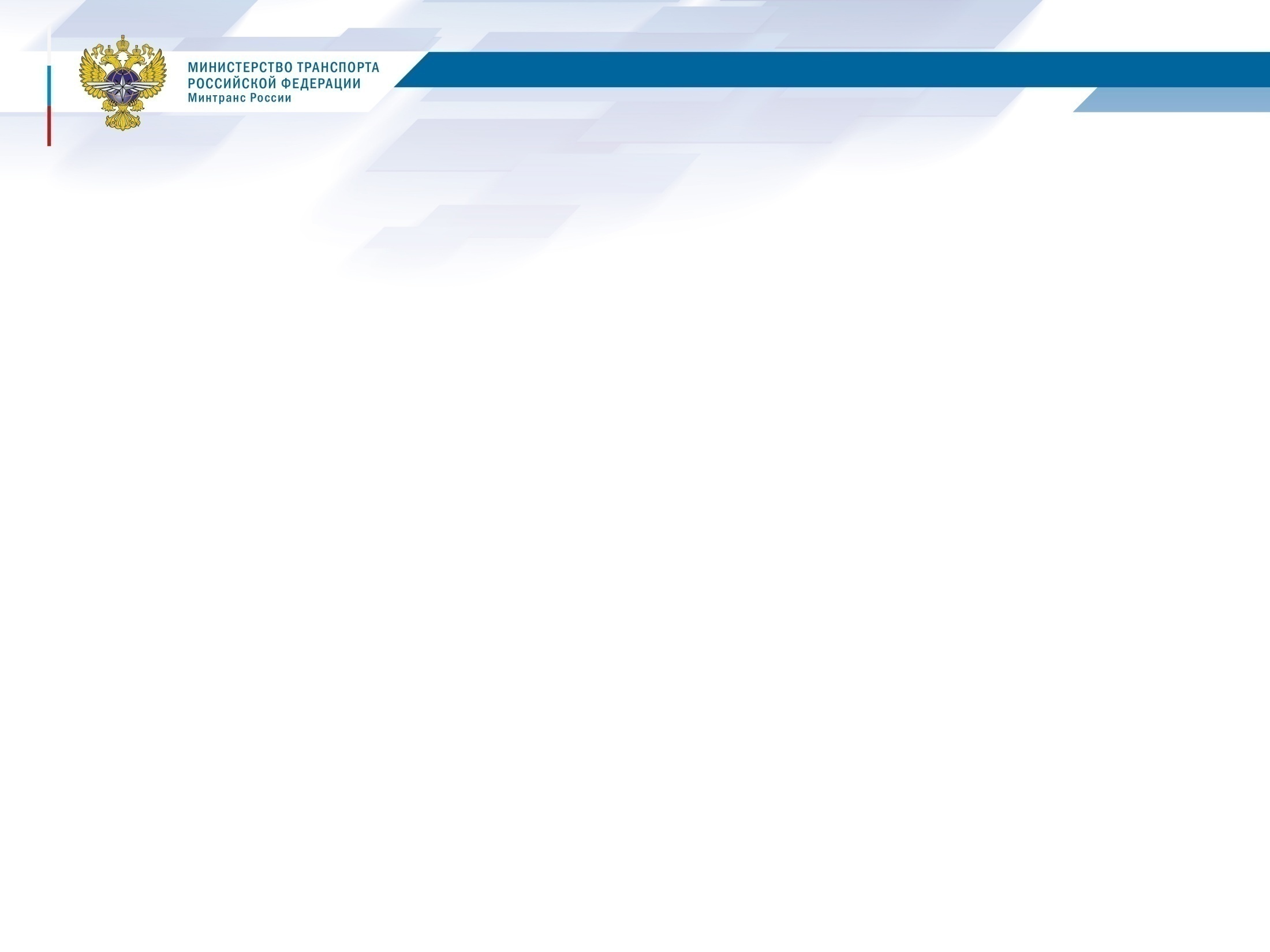 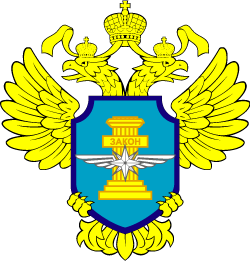 Федеральная служба по надзору в сфере транспорта
Контрольные (надзорные) мероприятия
Всего за 6 месяцев 2024 года было проведено 21 контрольное (надзорное) мероприятие с взаимодействием с контролируемым лицами
- 13 плановых КНМ (плановые инспекционные визиты);
- 8 внеплановых КНМ (4 инспекционных визитов, 1 документарная проверка, 3 выездных проверки).
Вместе с тем, 3903 контрольных (надзорных) мероприятий проведено 
без взаимодействия с контролируемым лицом:
- 3879 наблюдений за соблюдением обязательных требований (мониторинг безопасности);
- 24 выездных обследований.
Выявлено 68 нарушения. С целью устранения выявленных нарушений обязательных требований, выдано 17 предписаний.
3
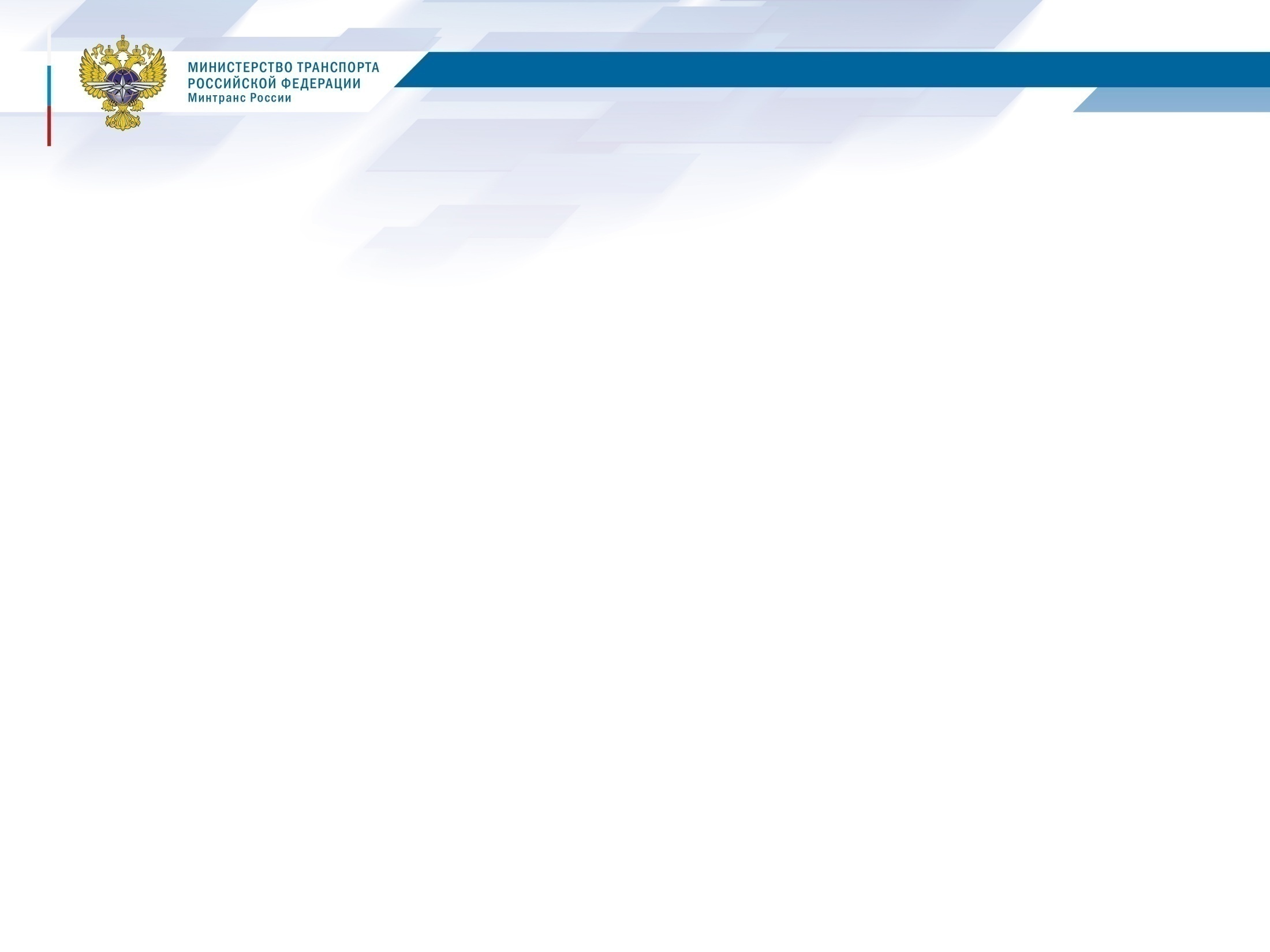 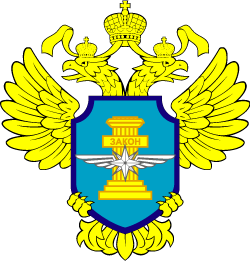 Федеральная служба по надзору в сфере транспорта
Результаты мероприятий по выявлению и пресечению нелегальных перевозок пассажиров автобусами
4
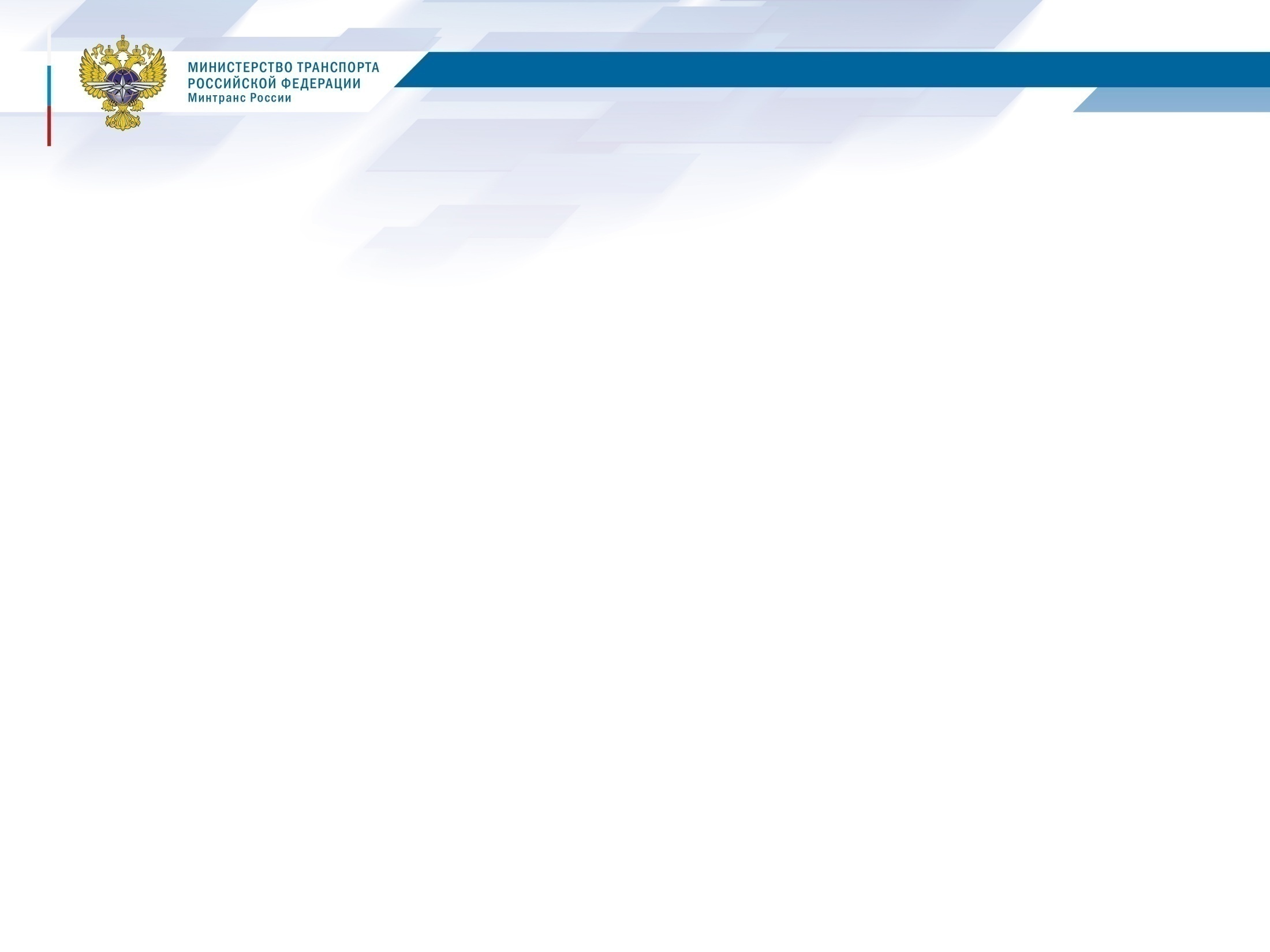 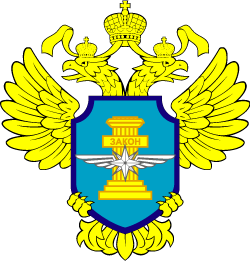 Федеральная служба по надзору в сфере транспорта
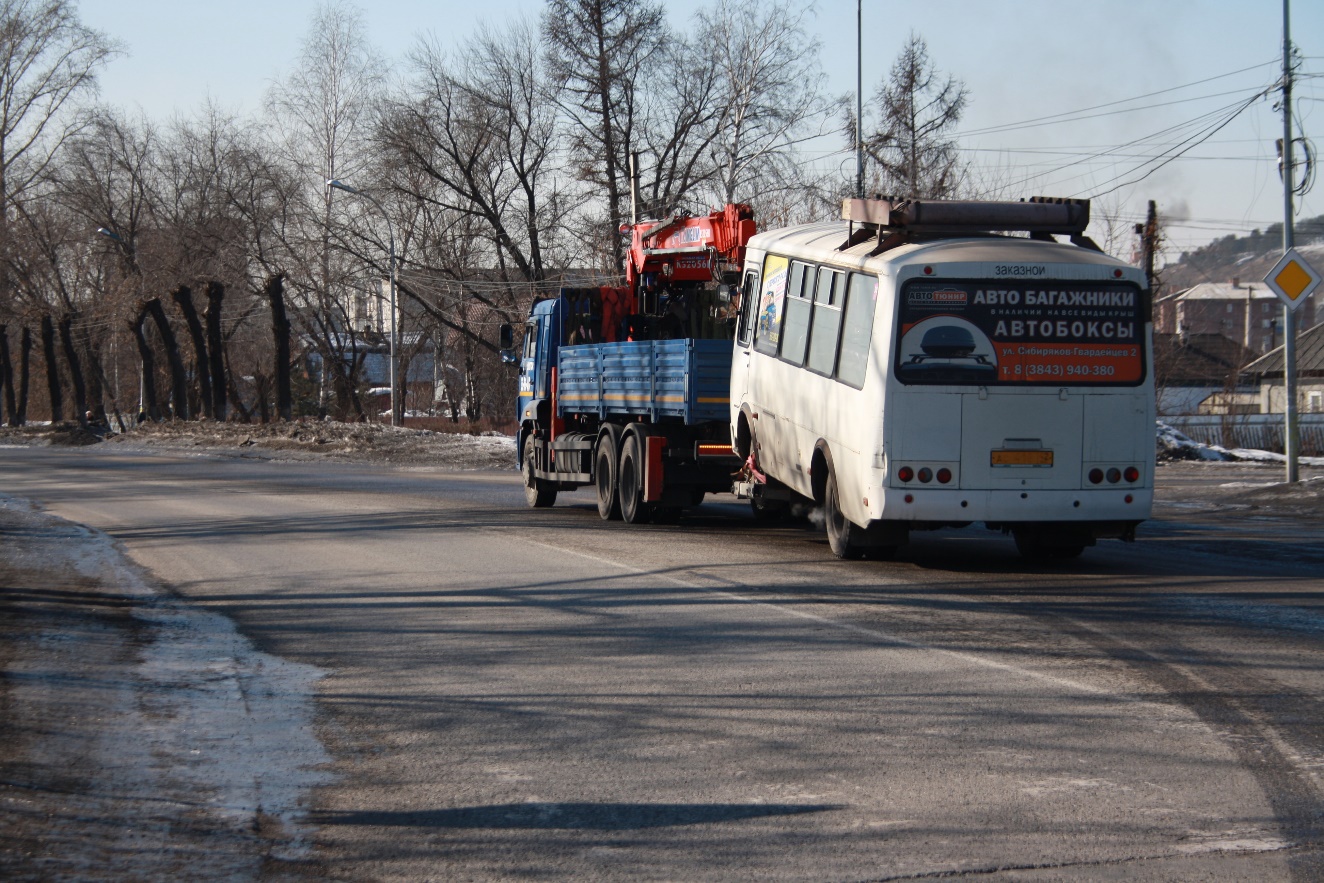 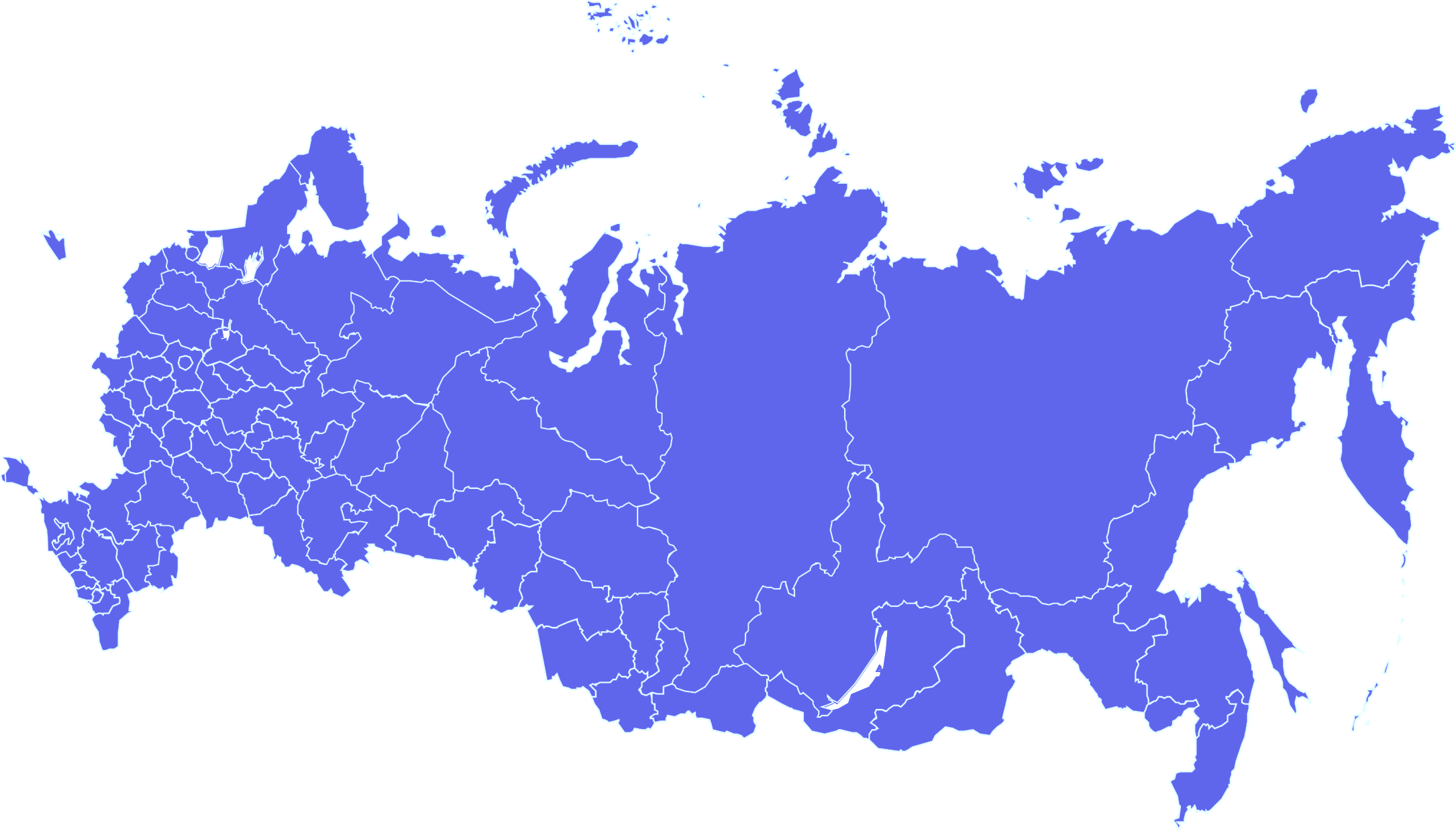 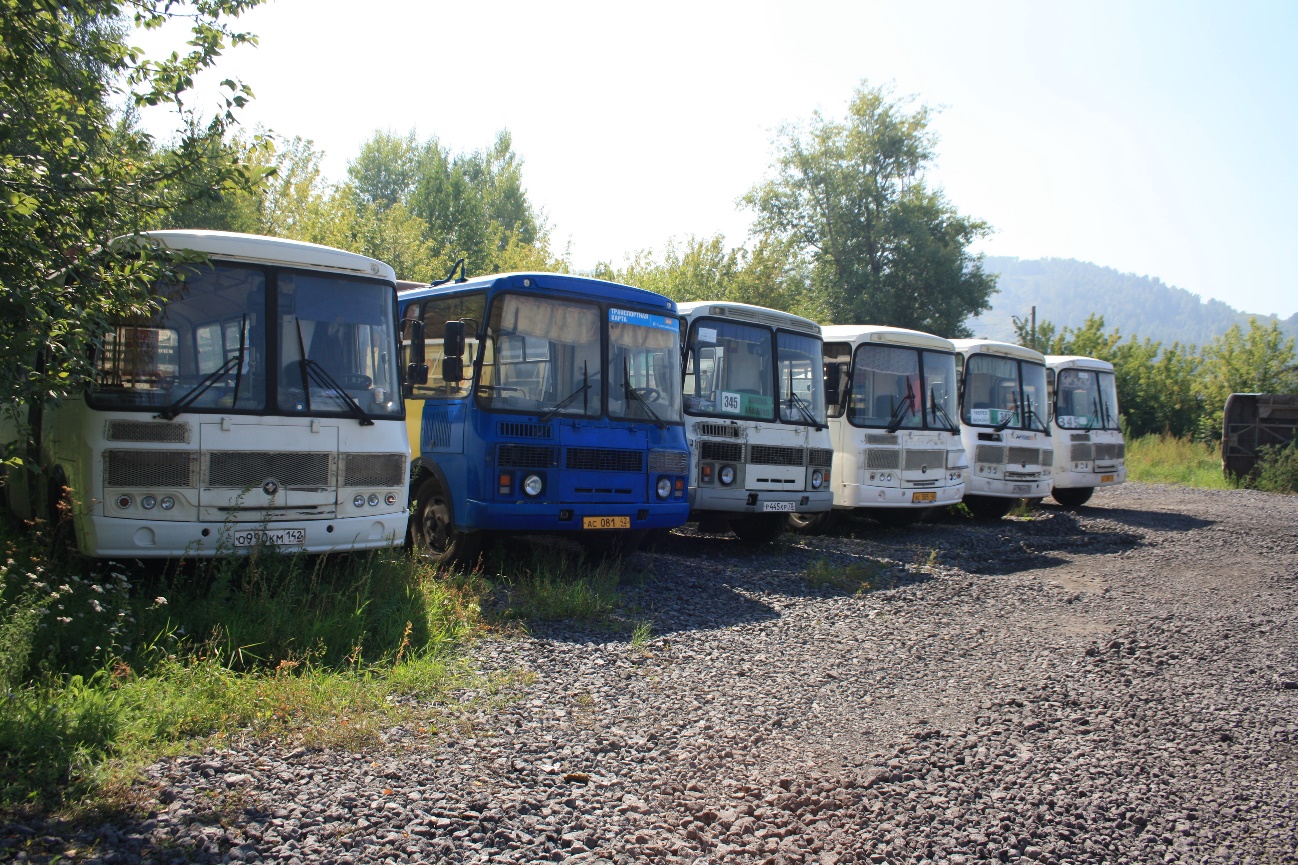 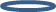 Арестованные автобусы, на которых осуществлялись  нелегальные перевозки
5
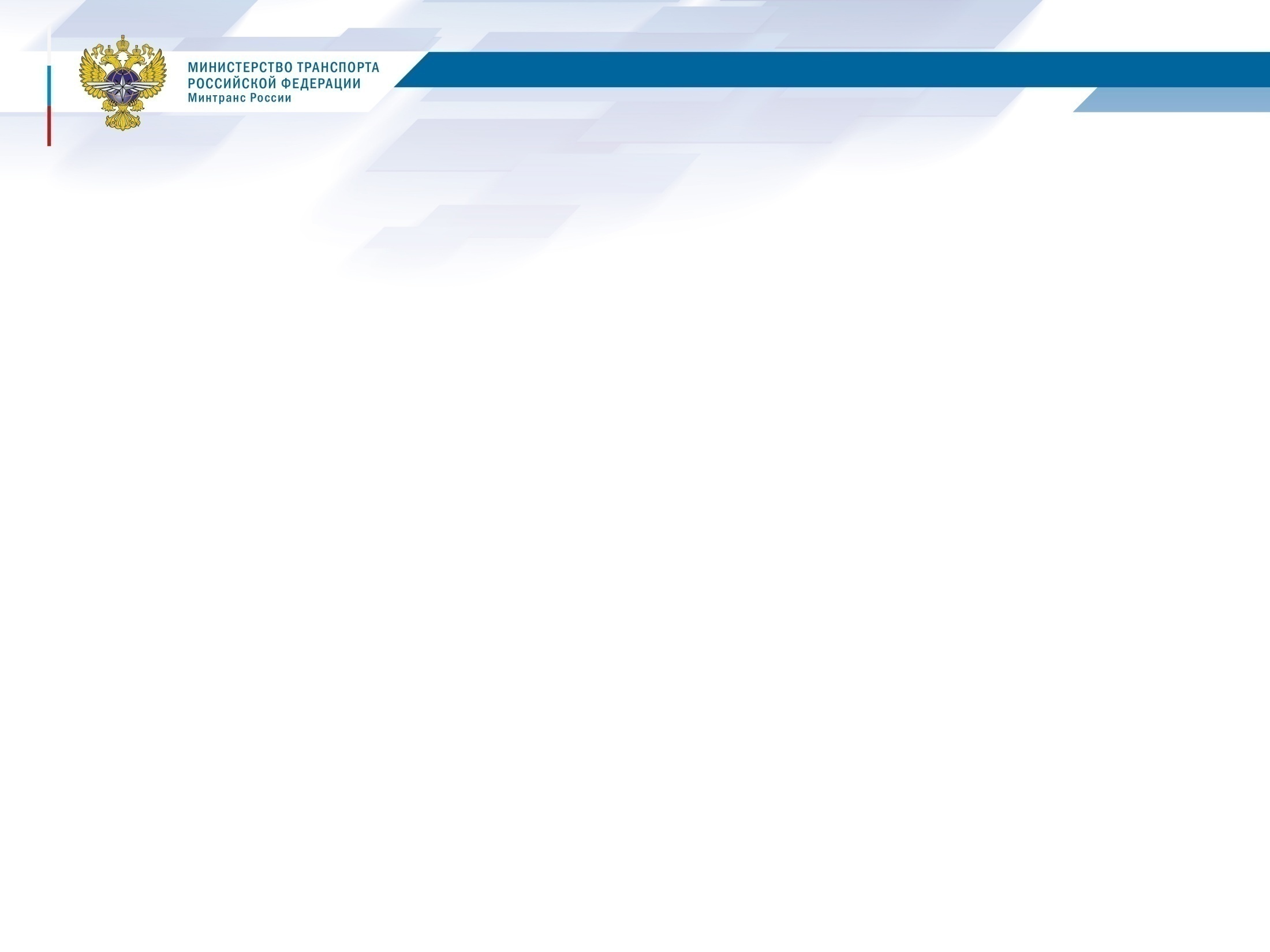 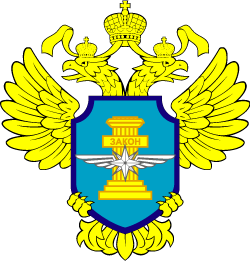 Федеральная служба по надзору в сфере транспорта
Основные нарушения, выявляемые при проведении постоянного рейда, по статьям КоАП РФ
6
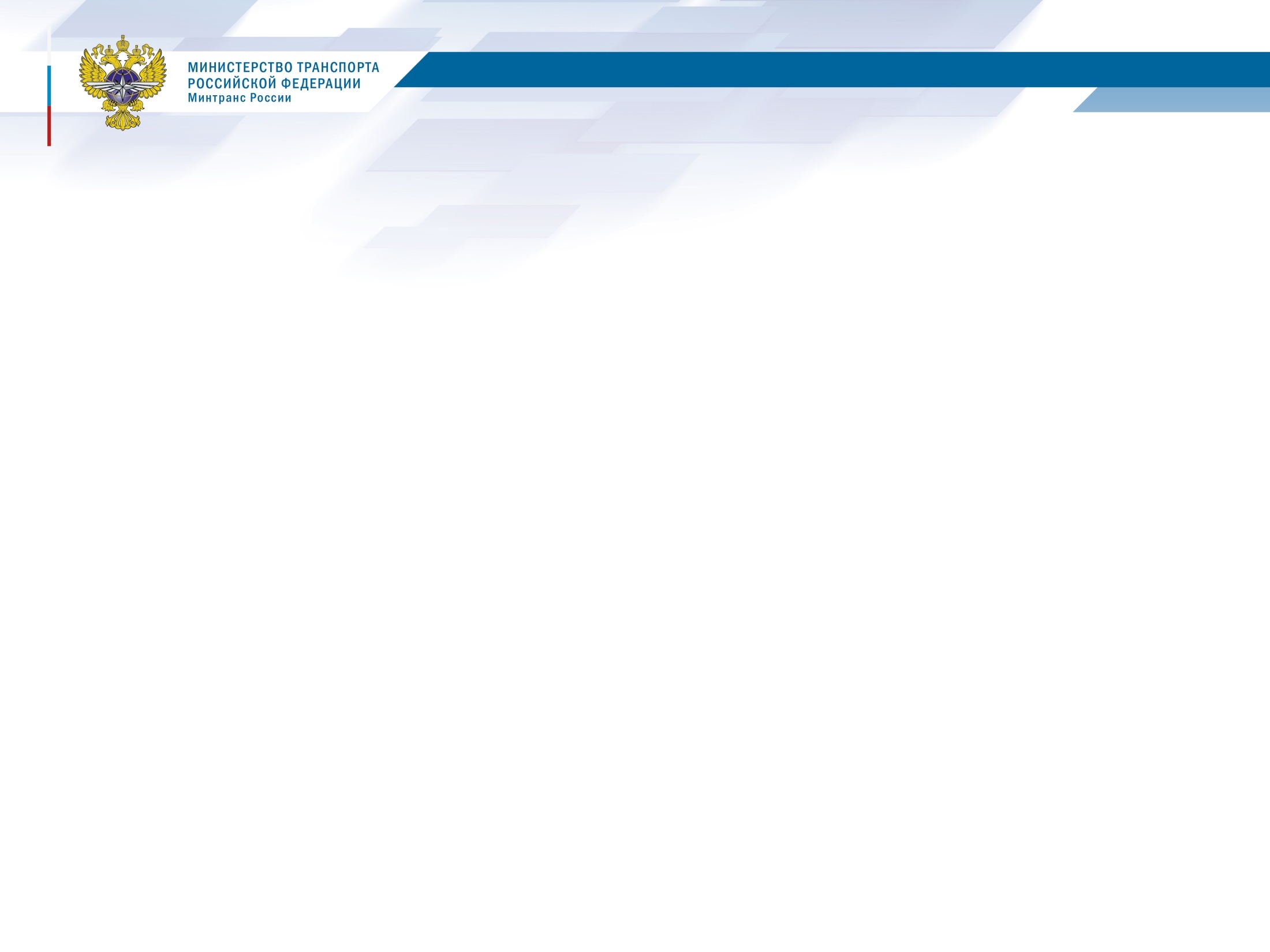 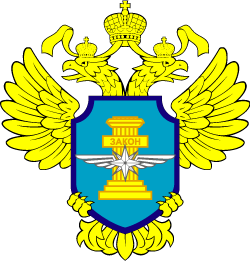 Федеральная служба по надзору в сфере транспорта
Административная практика
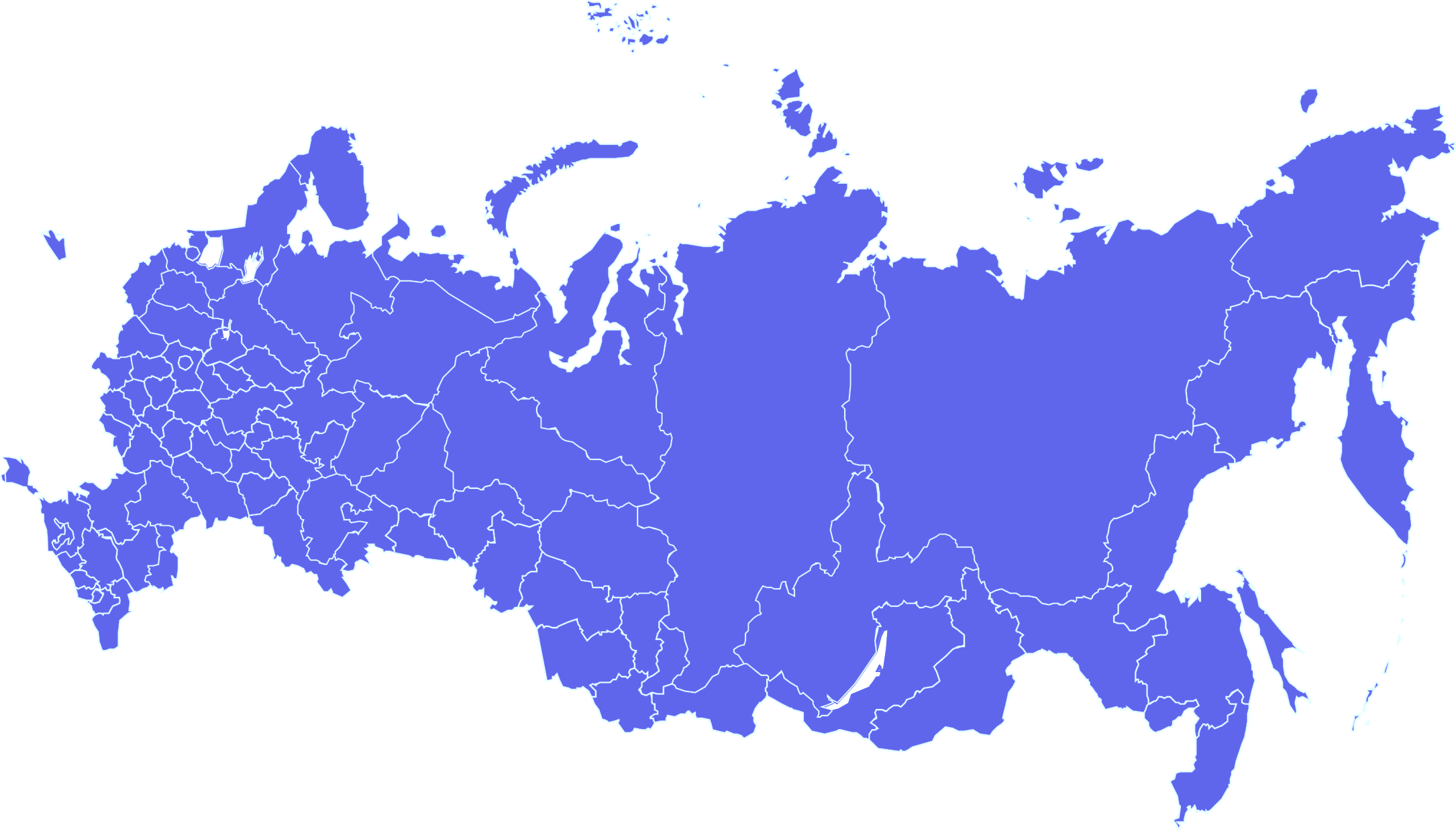 7
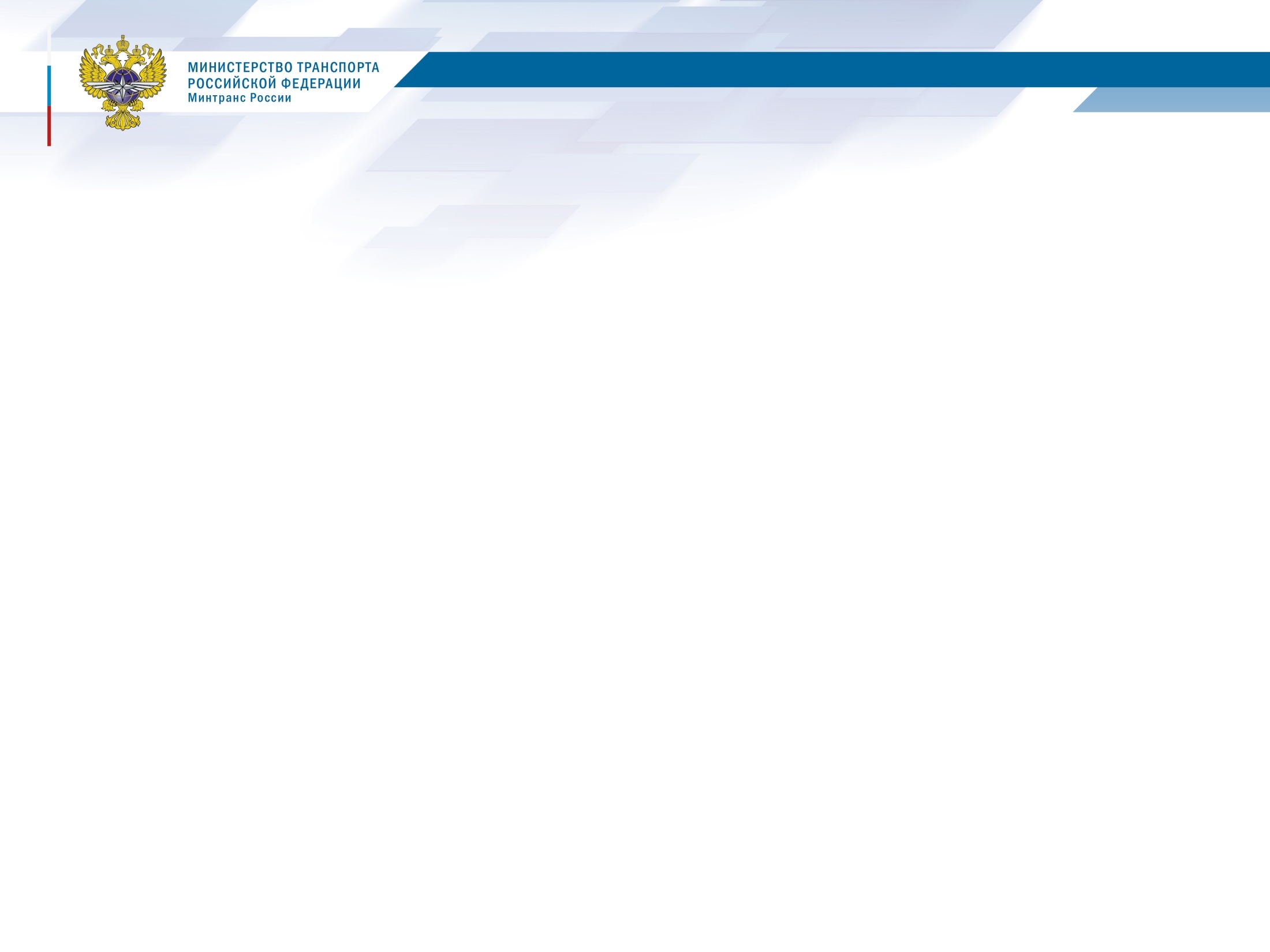 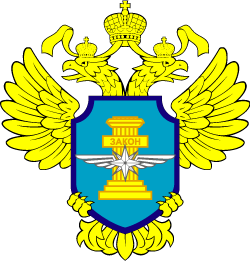 Федеральная служба по надзору в сфере транспорта
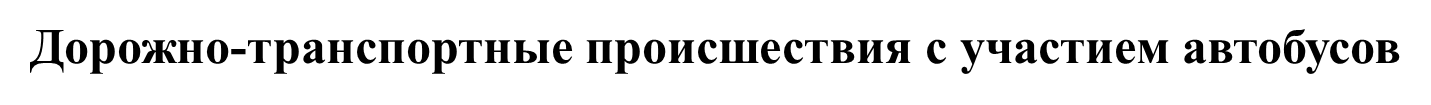 8
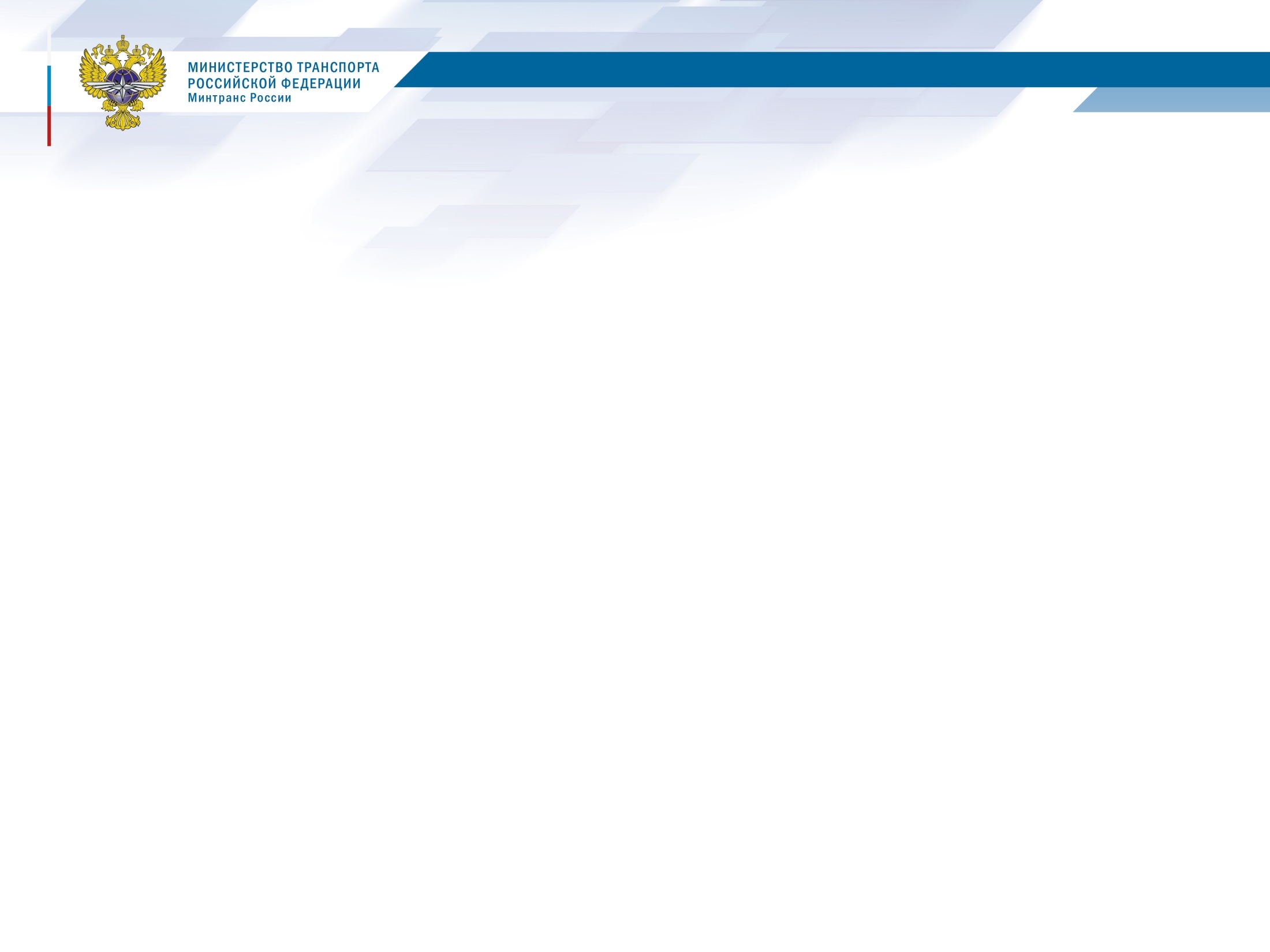 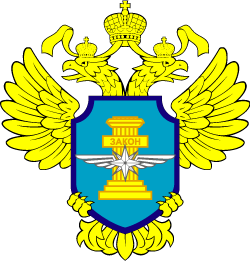 Федеральная служба по надзору в сфере транспорта
Дорожно-транспортные происшествия по вине автобусов, осуществляющих лицензируемые перевозки
9
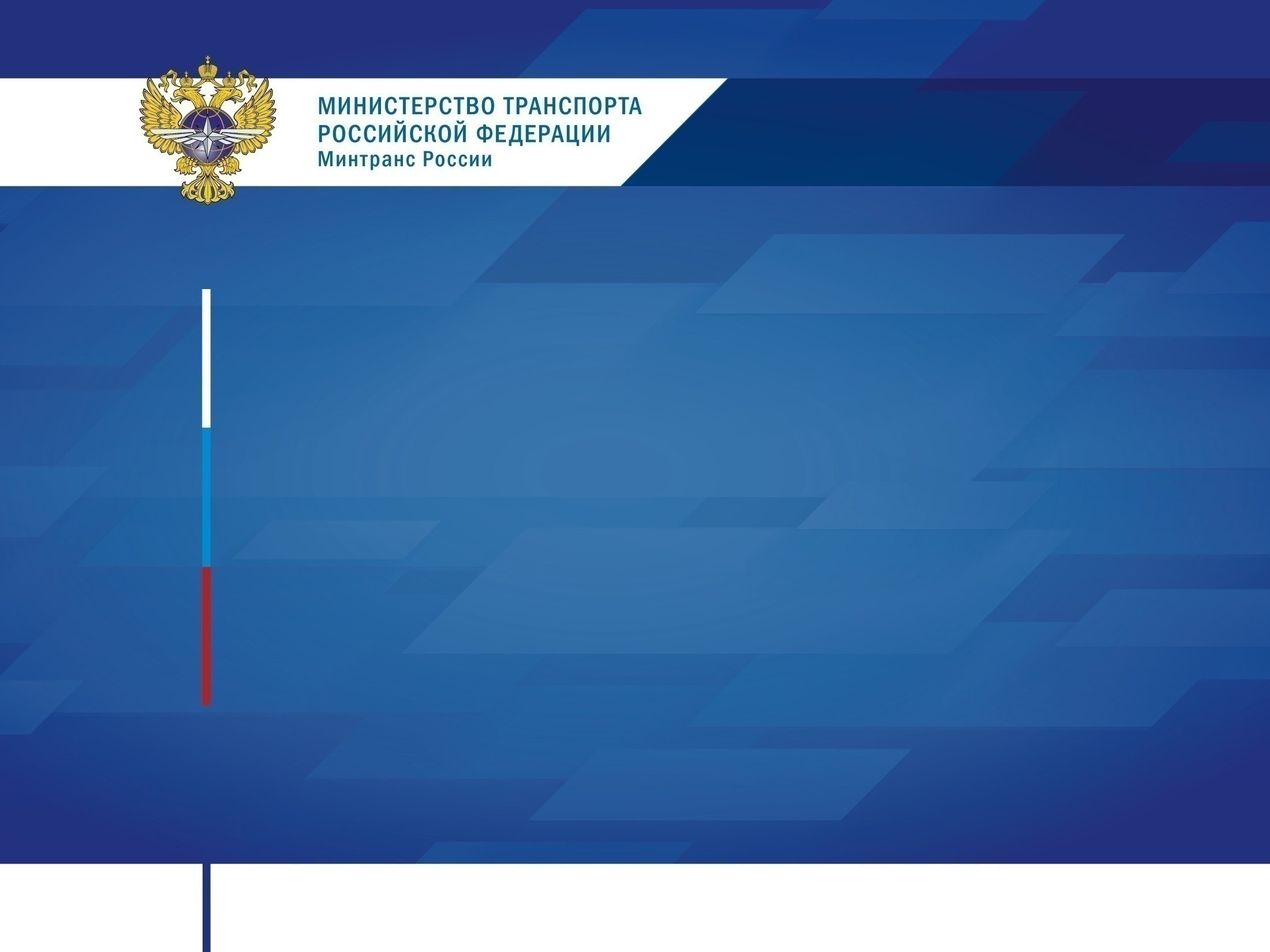 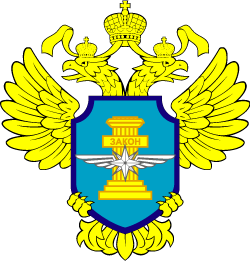 Межрегиональное территориальное управление Федеральной службы 
по надзору в сфере транспорта по Сибирскому федеральному округу
СПАСИБО ЗА ВНИМАНИЕ!
Доклад и презентация будут размещены 
на официальном сайте МТУ Ространснадзора по СФО в подразделе «Публичные обсуждения…» раздела «Деятельность»:

https://rostransnadzor.gov.ru/rostransnadzor/podrazdeleniya/mtusfo